Butlletí informatiu del Casal de Gent Gran del Baix GuinardóNúm. 91                                                                                               NOVEMBRE 2018
ACTIVITATS DEL MES
BALLS I FESTES*diLLUNS, 12  De novembre ball amb música en viu de 16:30 A 19:30 amb David swing.Entrada: 3 €. Amb dolç i beguda.*diLLUNS, 19  De novembre ball amb música en viu de 16:30 A 19:30 amb Silvia bas.Entrada: 3 €. Amb dolç i beguda.*diLLUNS, 26  De novembre ball amb música enllaunada de 16:30 A 19:30.Entrada: 3 €. Amb dolç i beguda.Actuacions I TEATRE*DISSABTE 10 DE NOVEMBRE: REPRESENTACIÓ DE L’OBRA “Bonsais”, a càrrec de la companyia DINÀMICS TEATRE A LES 18H A LA SALA D’ACTESConferències i xerrades*dijous 8 de novembre: 2018: un any de periodisme en imatges. Les fotografies més interessants e importants publicades als mitjans de comunicació. A càrrec de Carlos Pèrez de Rozas (periodista). entrada 3€* Dimarts 13 de novembre: cimae. Cinefórum  “vuelta a casa de mi madre” a LES 17H A  la sala d’actes* dijous  15 de novembre: Vicent andrés estelles, el poeta que va assumir la veu del poble. A càrrec de Joan Tres, psicòleg i doctor en filosofia catalana. Entrada 3€.* DIMARTS 20 DE Novembre : CONFERÈNCIA DE SALUT  A les 17.30h  A CÀRREC DE L’EAP *dijous  22 de novembre:  Vida, música i misteri de vivaldi. A càrec de valeri cabos, músic  i professor de tallers de musica classica. Entrada: 3€* DIMARTS 27 DE Novembre :  LECTURES EN VEU ALTA CONTRA LA VIOLèNCIA DE GÈNERE: dones lluitadores.  A les 17h* Dijous 29 DE Novembre:  conferència “la personalitat literària de maria aurèlia capmany” a les 17.30h. A càrrec de les aules d’extensió universitària. Entrada: 3€Excursions i passejadesHorari d’atenció dilluns i dimecres d’11h a 13h i de 17h a 19h. Cal inscripció prèvia.* Dimarts 13 de novembre:  passejada del districte  - visita al recinte modernista de sant pau. Sortida a les 10h a l’entrada del recinte (c. Sant Antoni maria claret, 167)* Divendres 16 de novembre:  excursió al monestir de sant benet de bages -  visita medieval. Sortida des de lepant 387 a les 08.00h.* DIMARTS 20 DE Novembre : passejada del districte  -  visita al museu africà Daniel comboni.  A les 10h al carrer Feliu i codina, 59.* Divendres 23 DE Novembre:  Marxa contra la violència de gènere: “cada pas es important”. Sortida des del casal a les 9h.* DIMARTS 27 DE Novembre: passejada del districte  - visita al planetari municipal del guinardó. A les 10h a l’entrada del planetari (c. Brussel·les, 34)
DESTACATS
TENS ALGUNA PERSONA AL TEU CÀRREC? AQUEST TALLER ET POT INTERESSAR!!!

TALLER PER A CUIDADORS 
DIMECRES  31 D’OCTUBRE I  7, 14, 21 DE NOVEMBRE A LES 11,30. 
A CÀRREC DE LA FUNDACIÓ SALUT I ENVELLIMENT.

LECTURES EN VEU ALTA “CASTANYADA”
DIMARTS 6 DE NOVEMBRE a les 17h a la biblioteca del Casal.  Hi haurà castanyes!


LECTURES EN VEU ALTA “DONES LLUITADORES”
DIMARTS 27 DE NOVEMBRE a les 17h a la biblioteca del Casal


MARXA  CONTRA LA VIOLÈNCIA DE GÈNERE: 
“CADA PAS ÉS IMPORTANT”
DIVENDRES 23 DE NOVEMBRE . Sortida des del casal a les 9h.
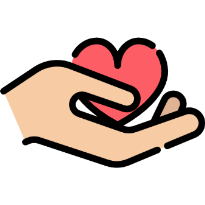 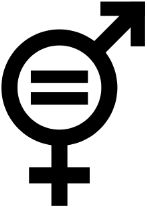 TANCAMENTS NOVEMBRE
EL CASAL ROMANDRÀ TANCAT EL DIJOUS 1 DE NOVEMBRE AMB MOTIU DEL DIA DE TOTS SANTS

EL DIVENDRES 2 DE NOVEMBRE EL CASAL ESTARÀ OBERT
LA CASTANYADA – ISABEL BARRIEL
NOVIEMBRE – PABLO CARBAJAL
Regna el primer fredsota l'auspici dels panellets,la collita dels fruits secsi la princesa ufana avui festejada.Oh, protagonista de la Castanyada,oh, castanya ja madurada,oh, fruit daurat de la tardor!Estrella a la llar de foc,contemporània de les carabasses,els moniatos i els rovellons,sàvia castanya que omples paperines,disfresses iaiesi omples de fum l'ambient tot anunciant un hivern ja incipient.
Hojarascas,vientos enturbiando lo sereno,gotas que empapan las hiedras ya floridas.¡Ha llegado noviembre!
Trinos endulzando el paisajey el sol solapado tras las entumecidas brisas.Ha llegado noviembre,danzando entre aguaceros y fiebres decembrinas,cargado de vida, de milagros,de historias contadasy páginas que piden más tinta.
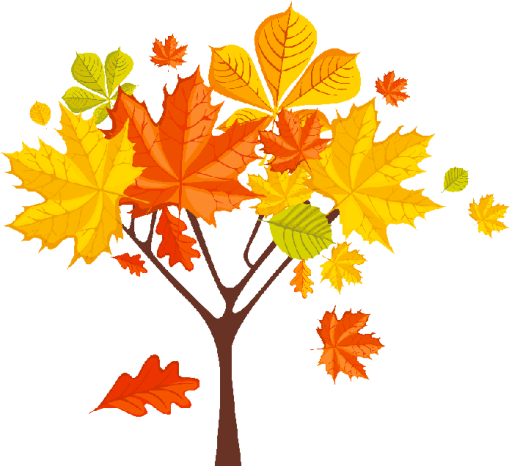 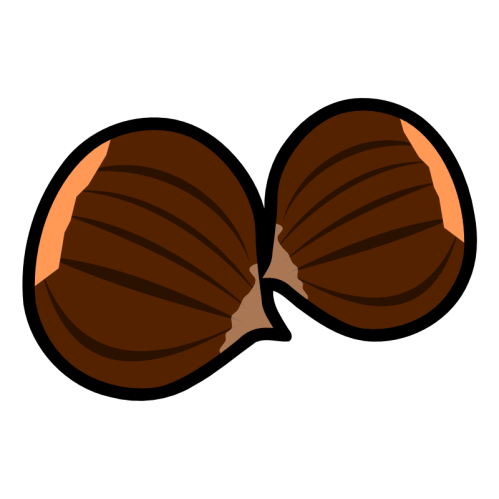